Construire des ordinateurs quantiques photoniques
Juin 2021
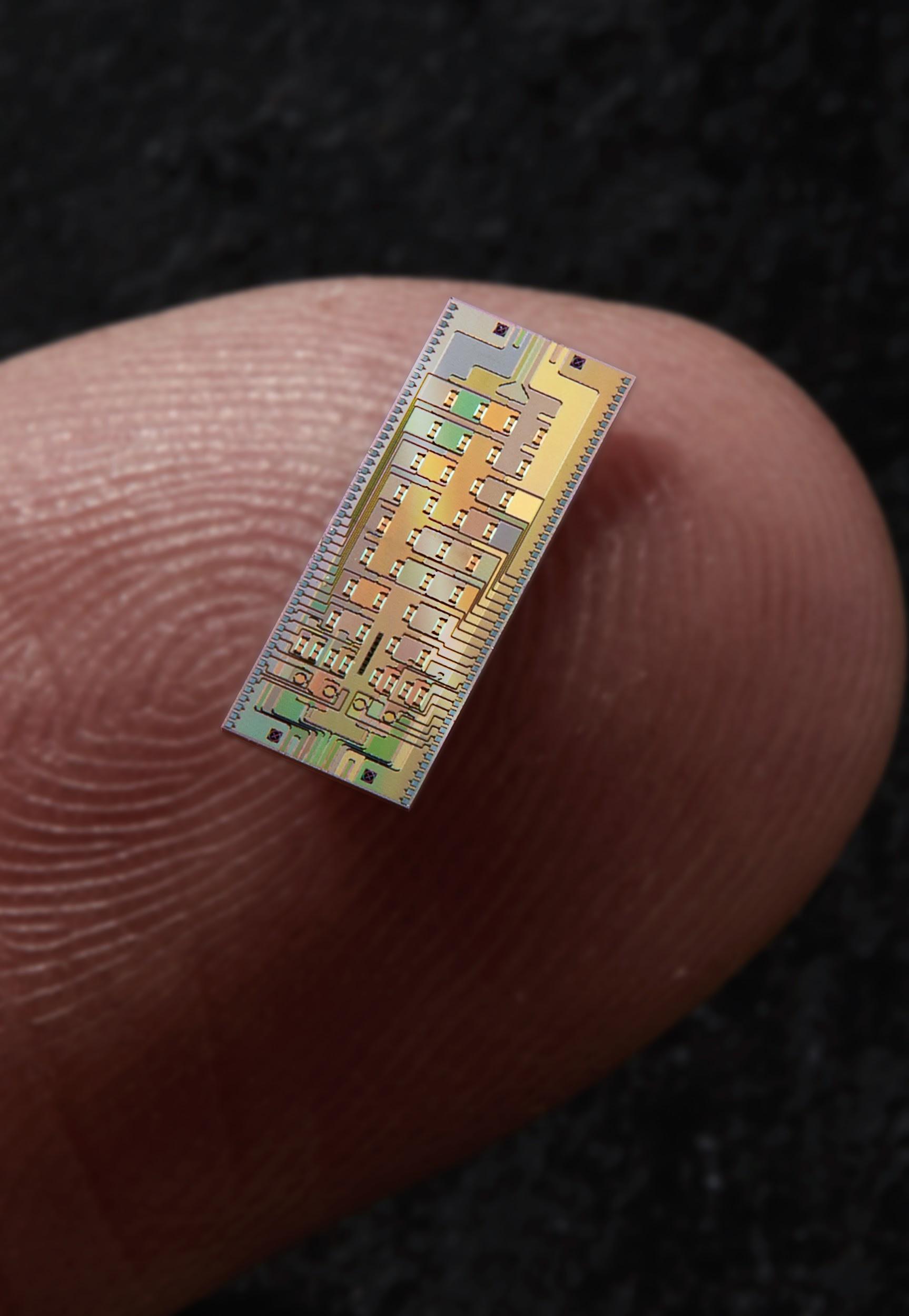 Bienvenue chez XANADU!
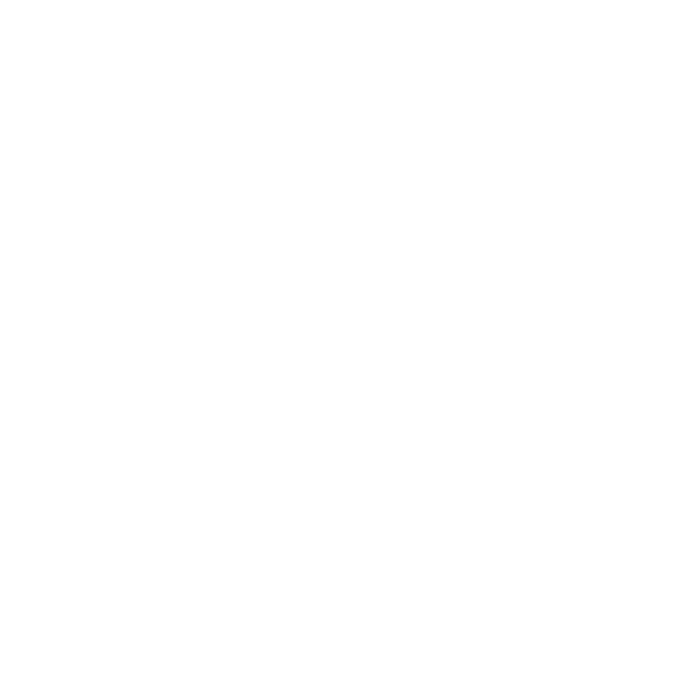 Matériel quantiquePlan directeur validé de 1 million de qubits obtenu avec les microprocesseurs courants et des composantes disponibles sur le marché
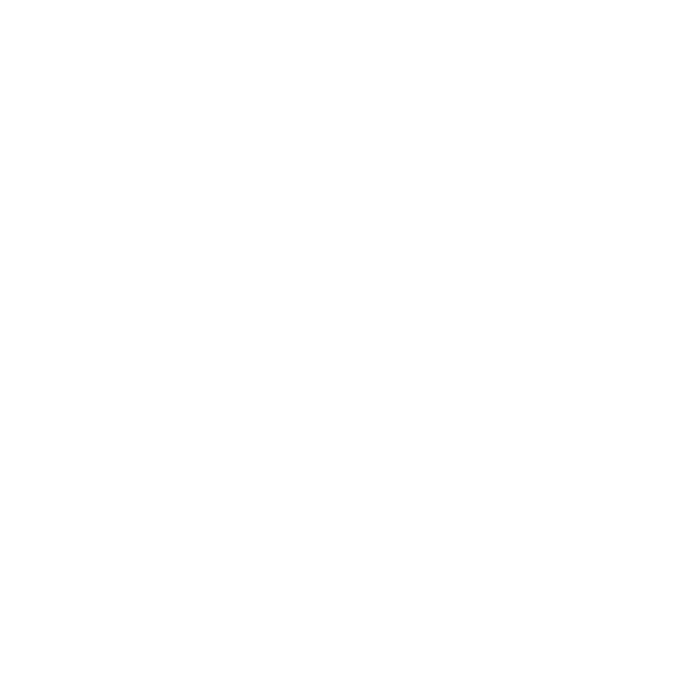 Une équipe de calibre internationalPlus de 80 personnes du monde entier, dont 60 détenteurs d’un doctorat
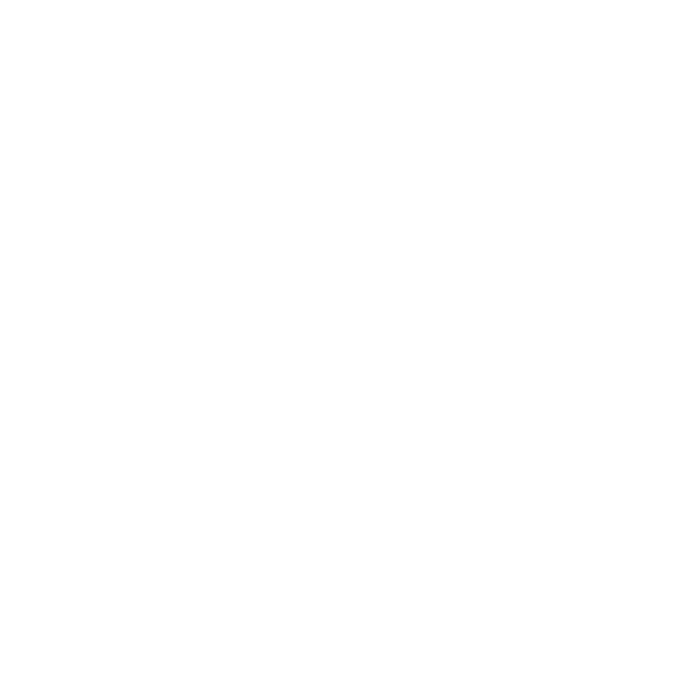 Plateforme infonuagique de XanaduLa seule société à donner accès à des processeurs photoniques dans le nuage et aux fondateurs de PennyLane
2
Copyright © 2021 Xanadu Quantum Technologies Inc. | Strictement confidentiel
Plus important laboratoire de photonique au monde
PARTENAIRE DES MEILLEURES FONDERIES AU MONDE
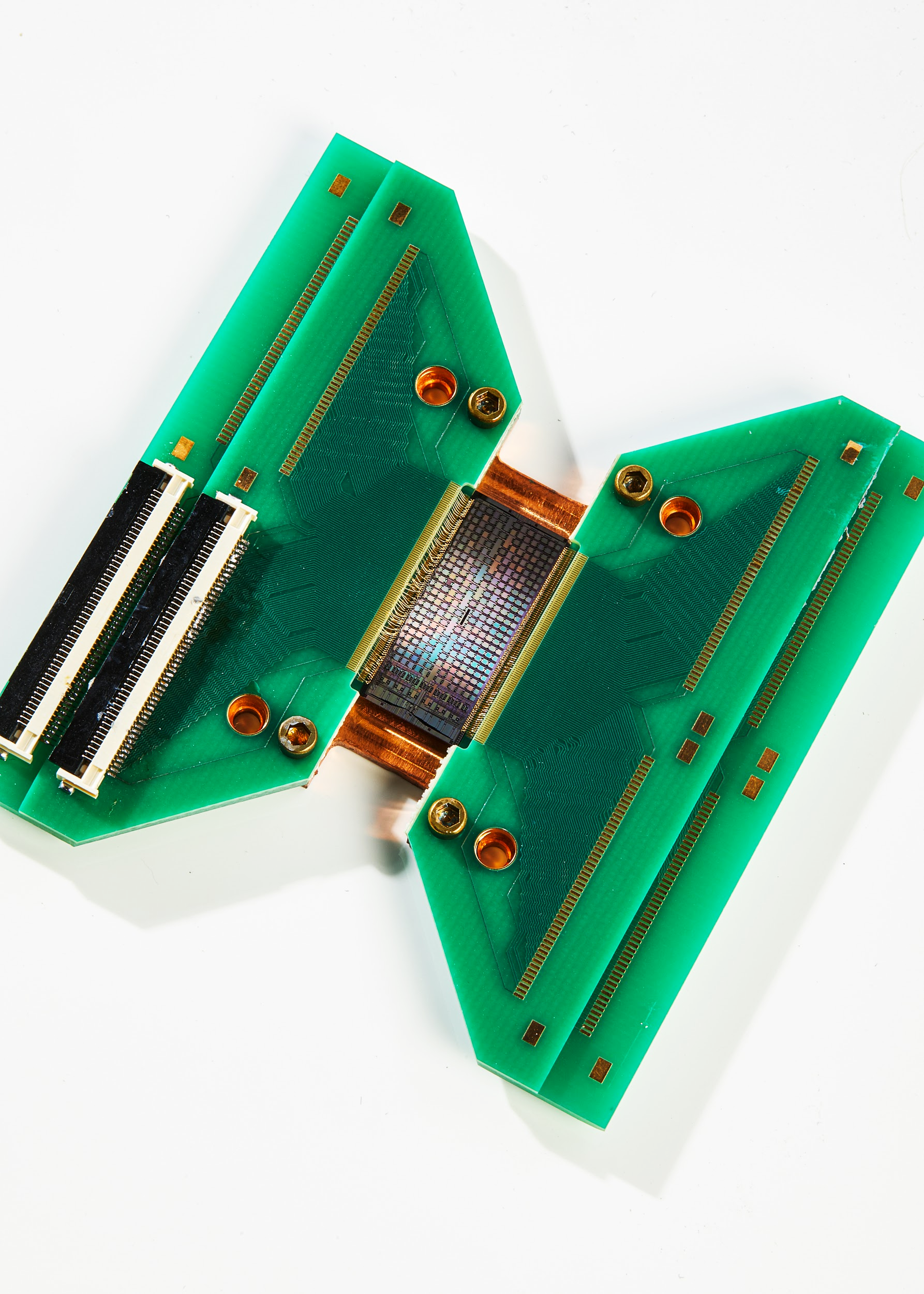 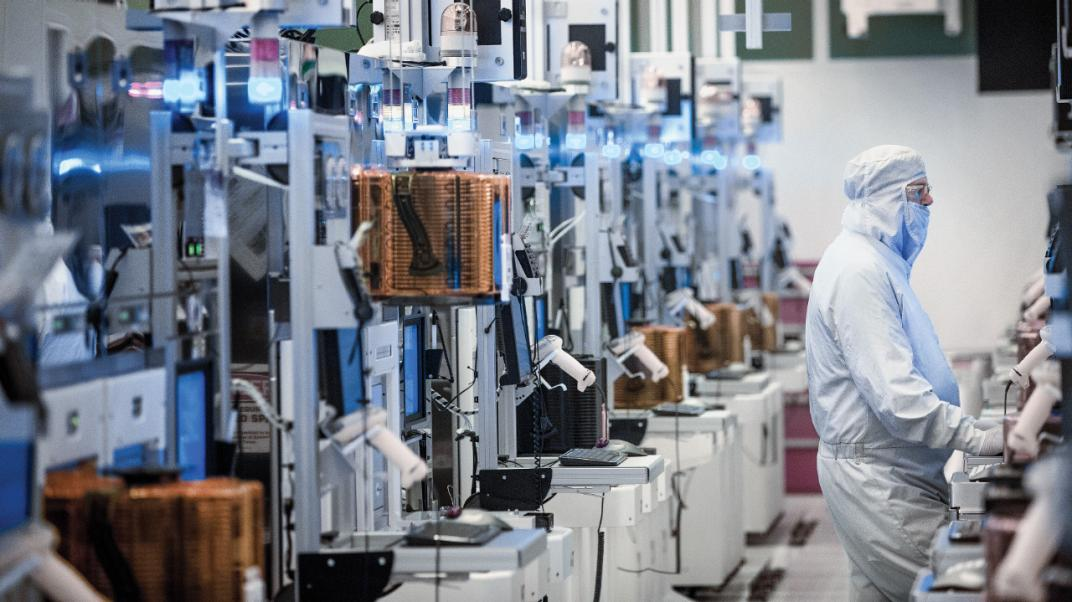 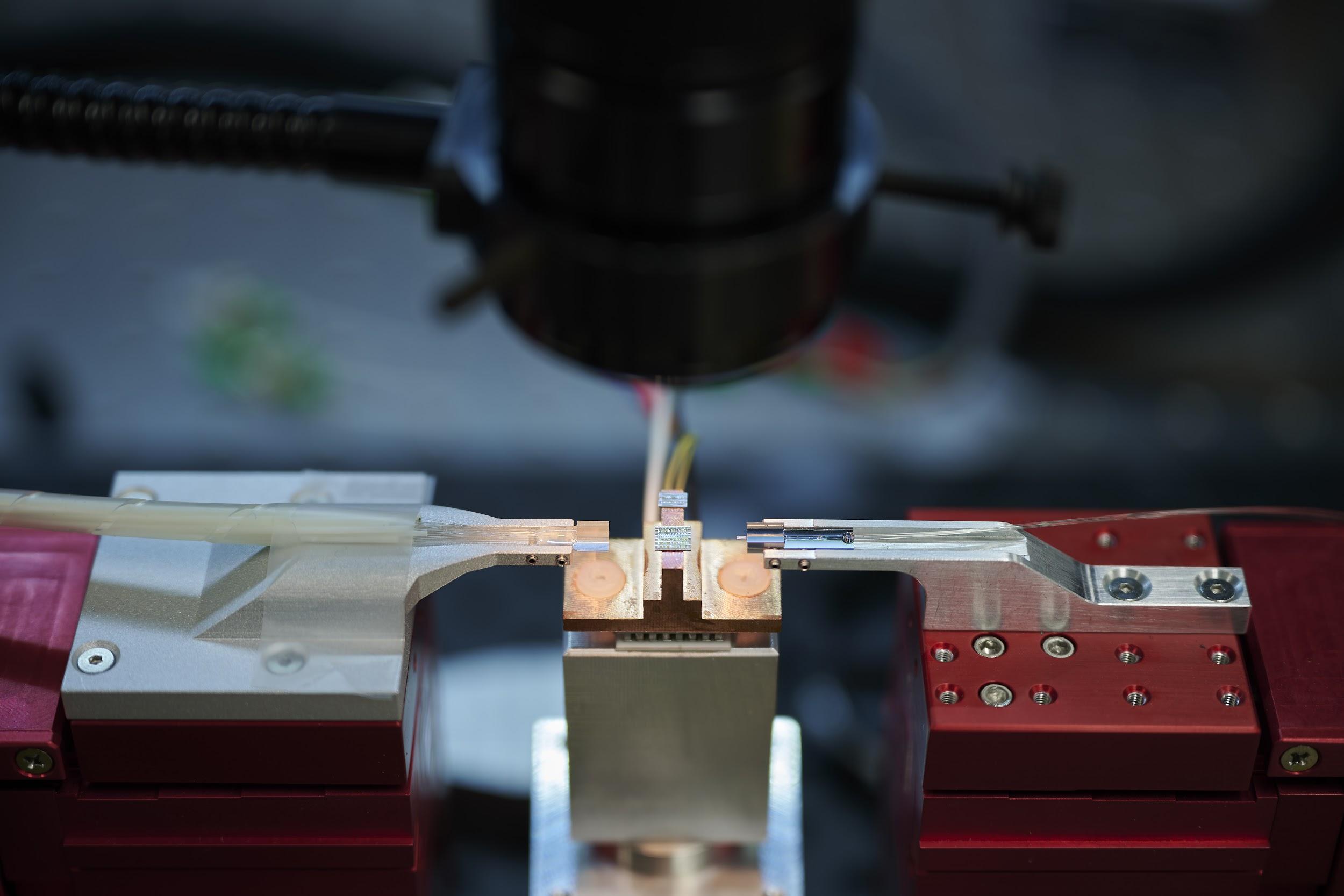 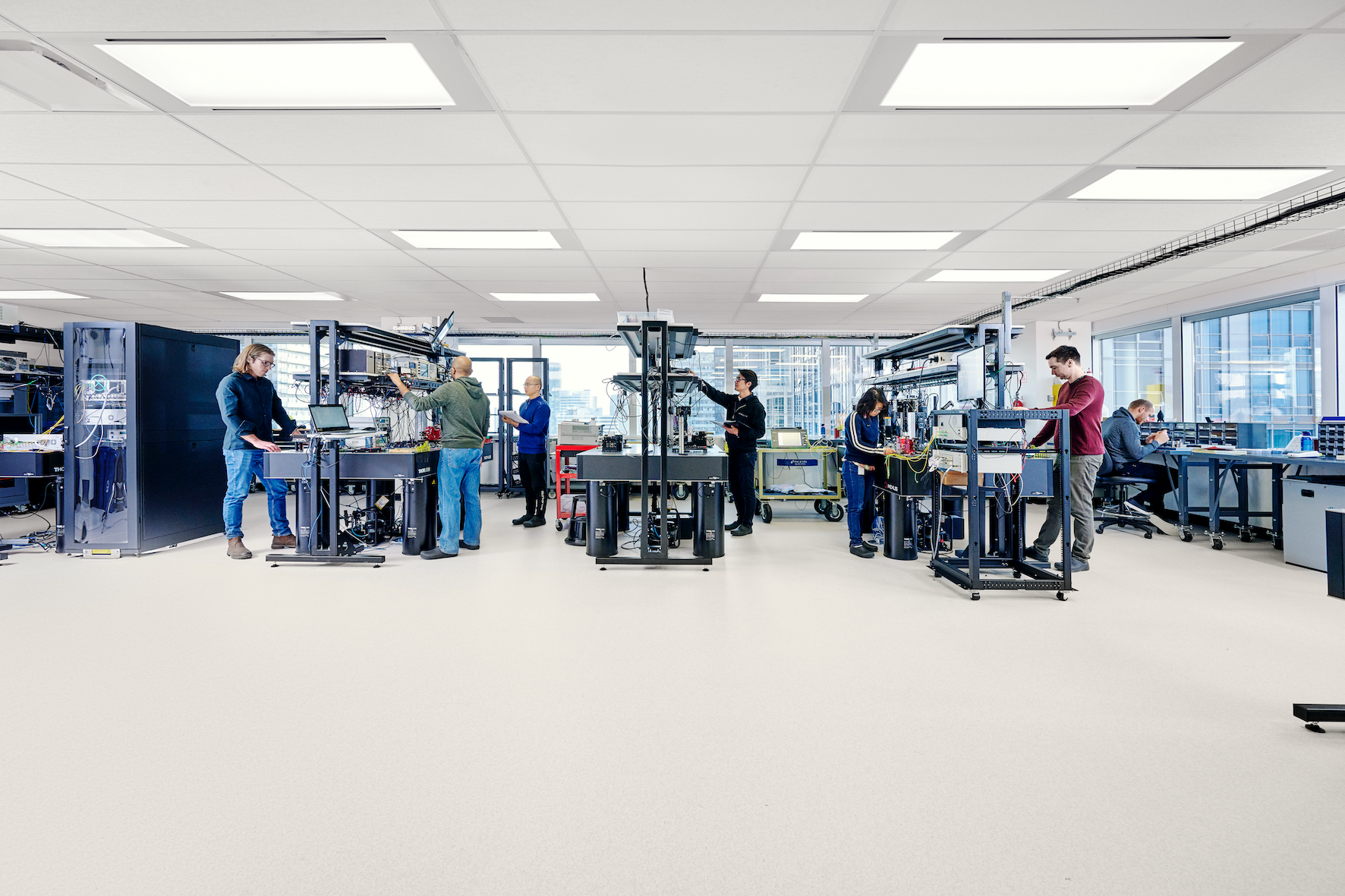 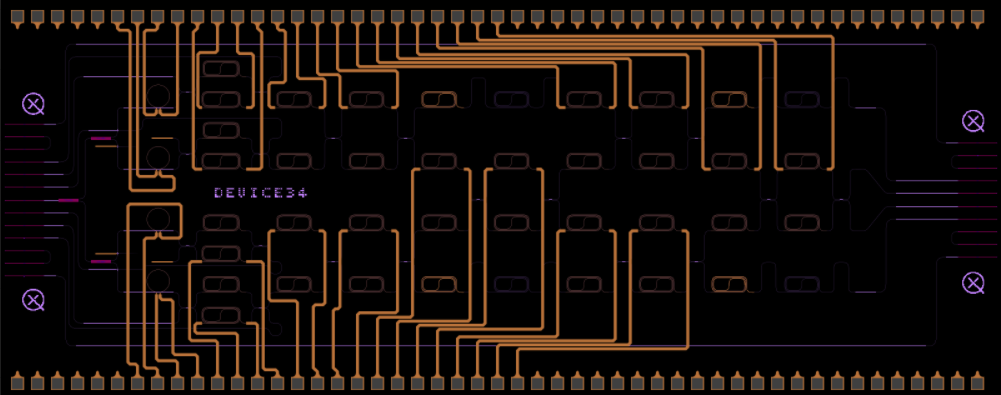 FABRICATION
ESSAIS
CONDITIONNEMENT
CONCEPTION DE PUCES
8GÉNÉRATIONS D’UNITÉS DE TRAITEMENT QUANTIQUES
15CYCLES DE FONDERIE
1USINE DE PHOTONIQUE DE POINTE
7ORDINAEURS QUANTIQUES
3
Copyright © 2021 Xanadu Quantum Technologies Inc. | Strictement confidentiel
Nous progressons à la vitesse grand V
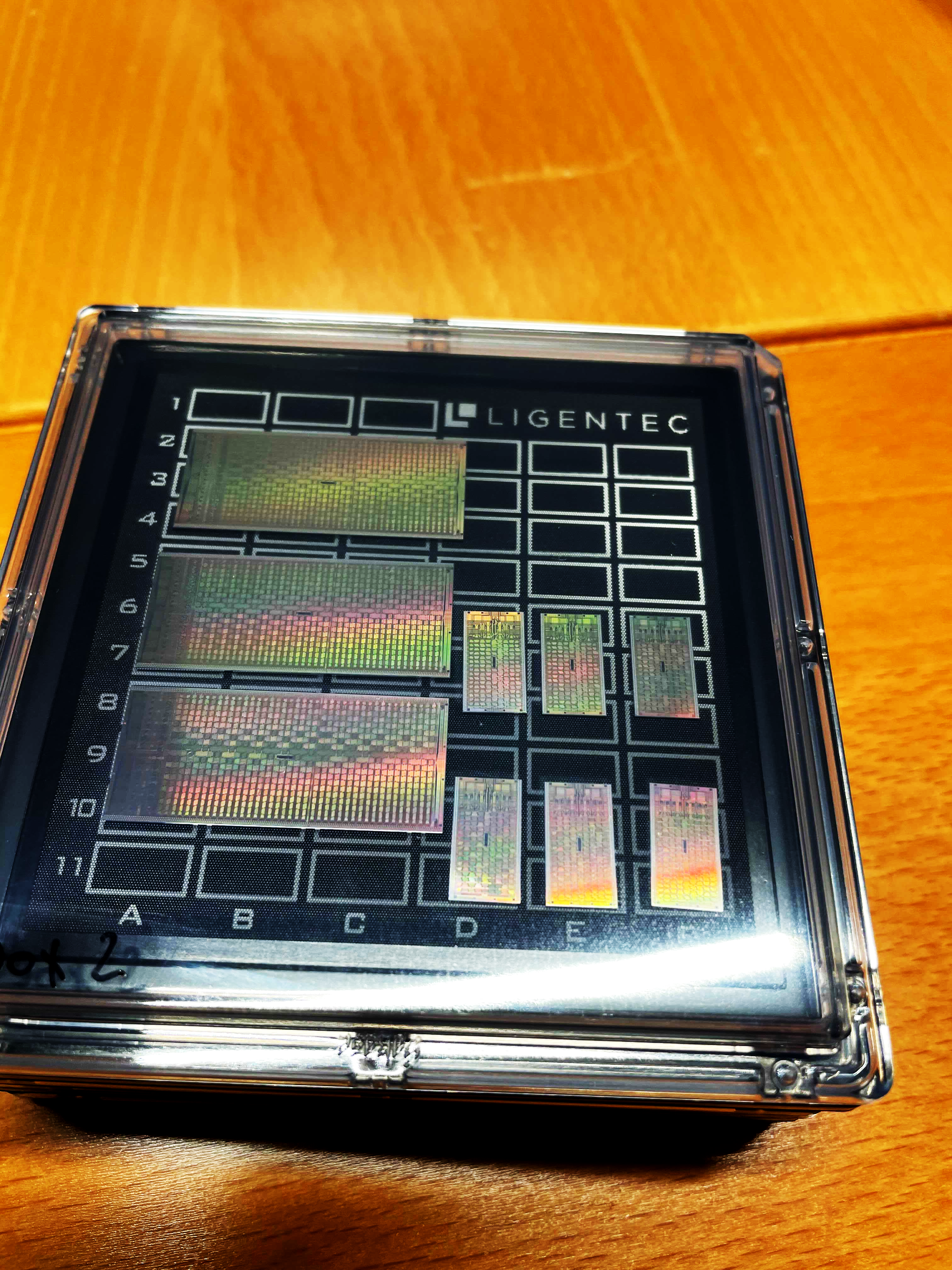 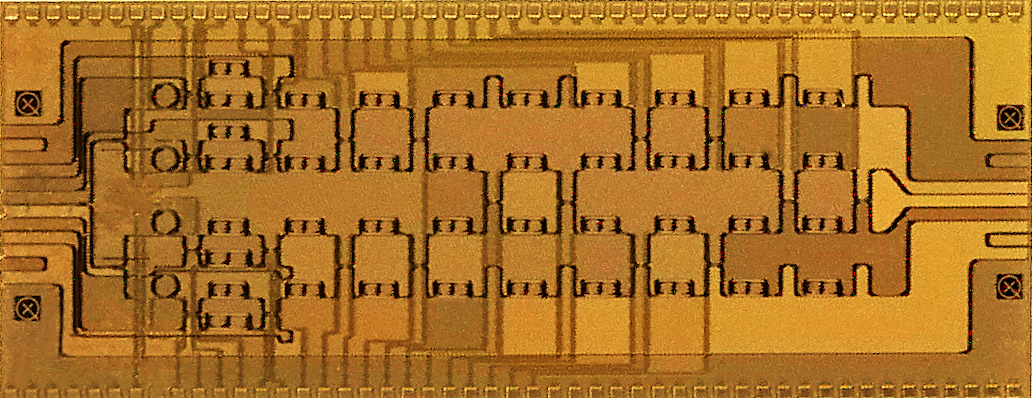 2x every 6 months
40 qubits
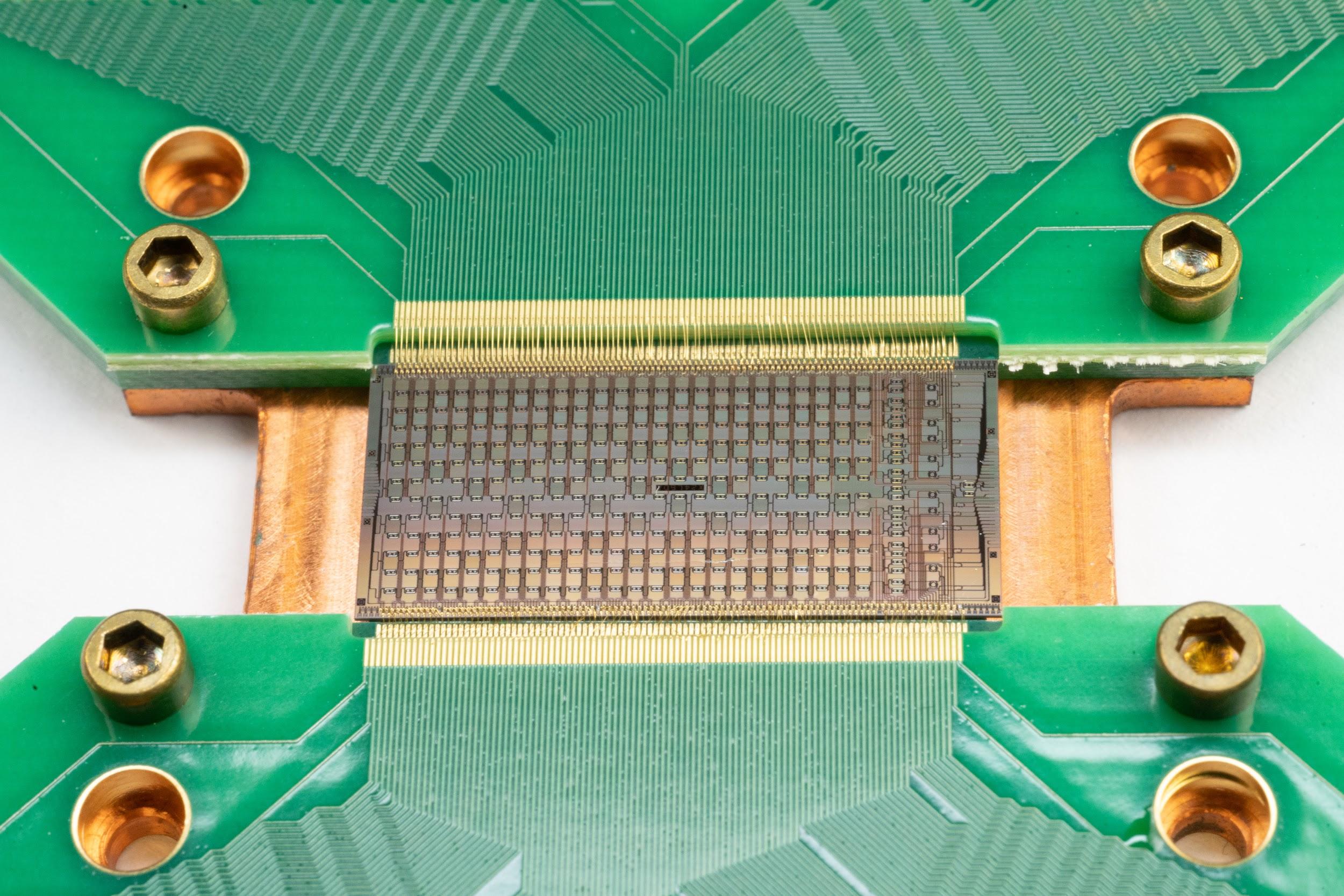 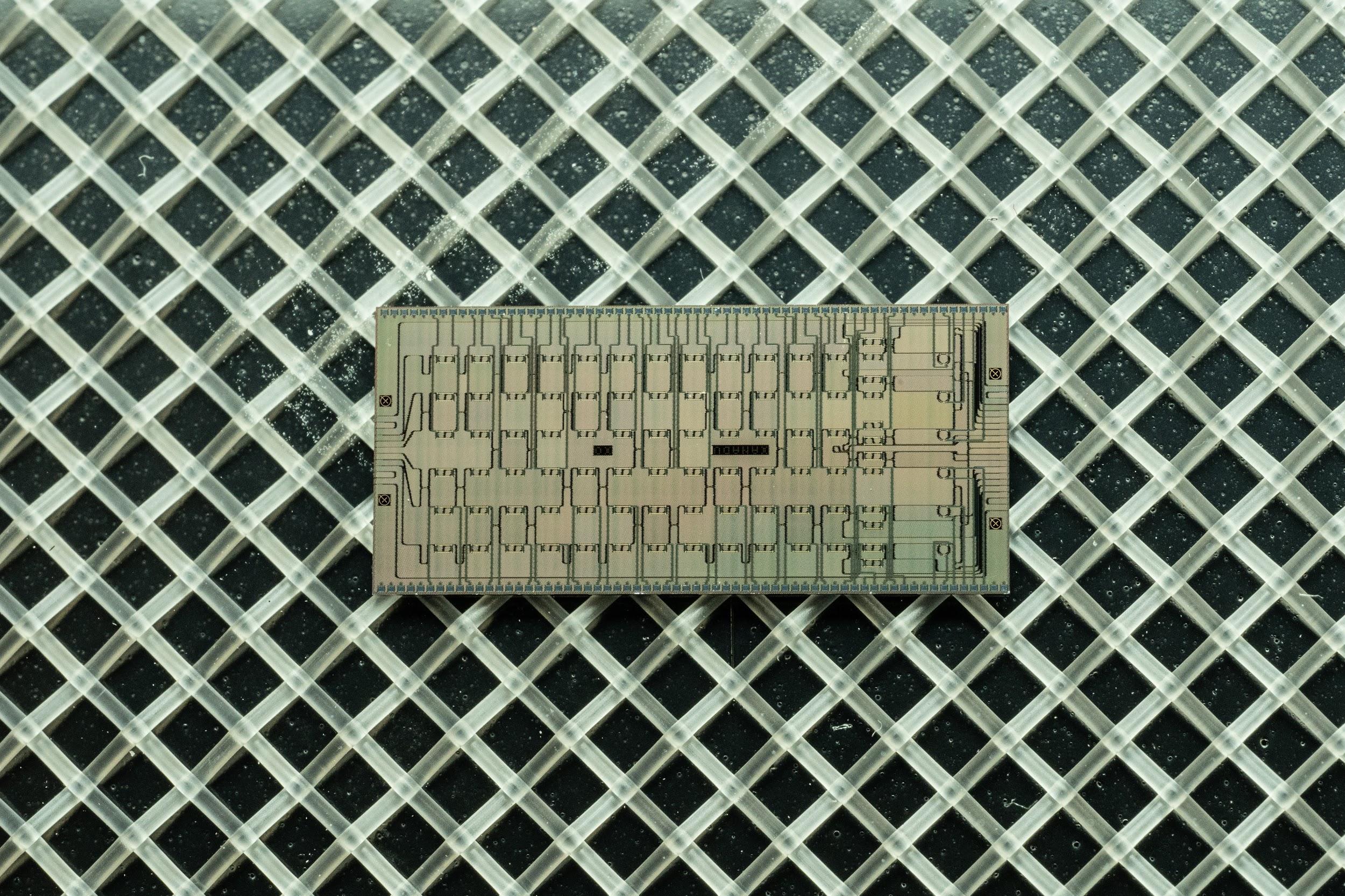 24 qubits
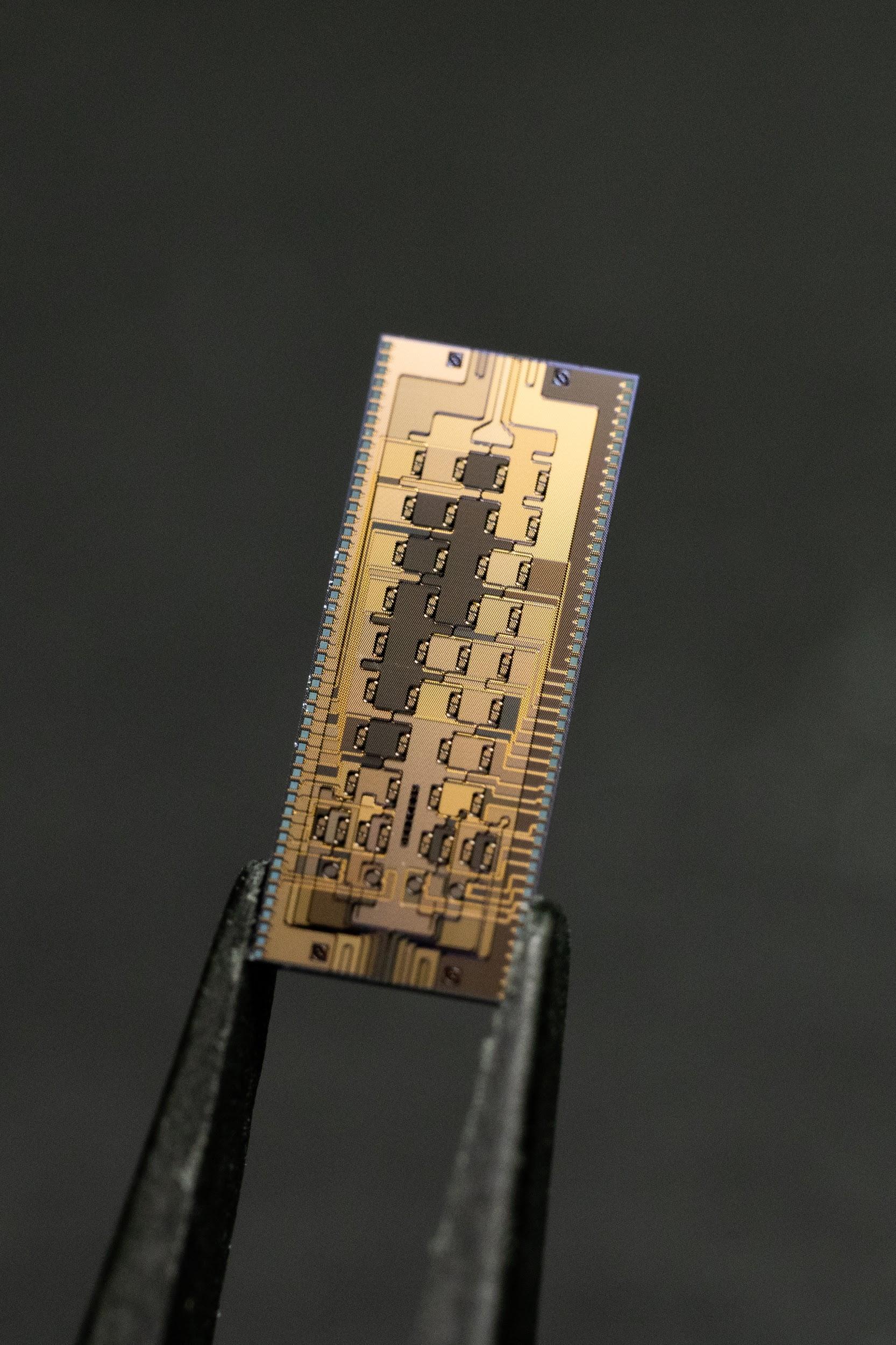 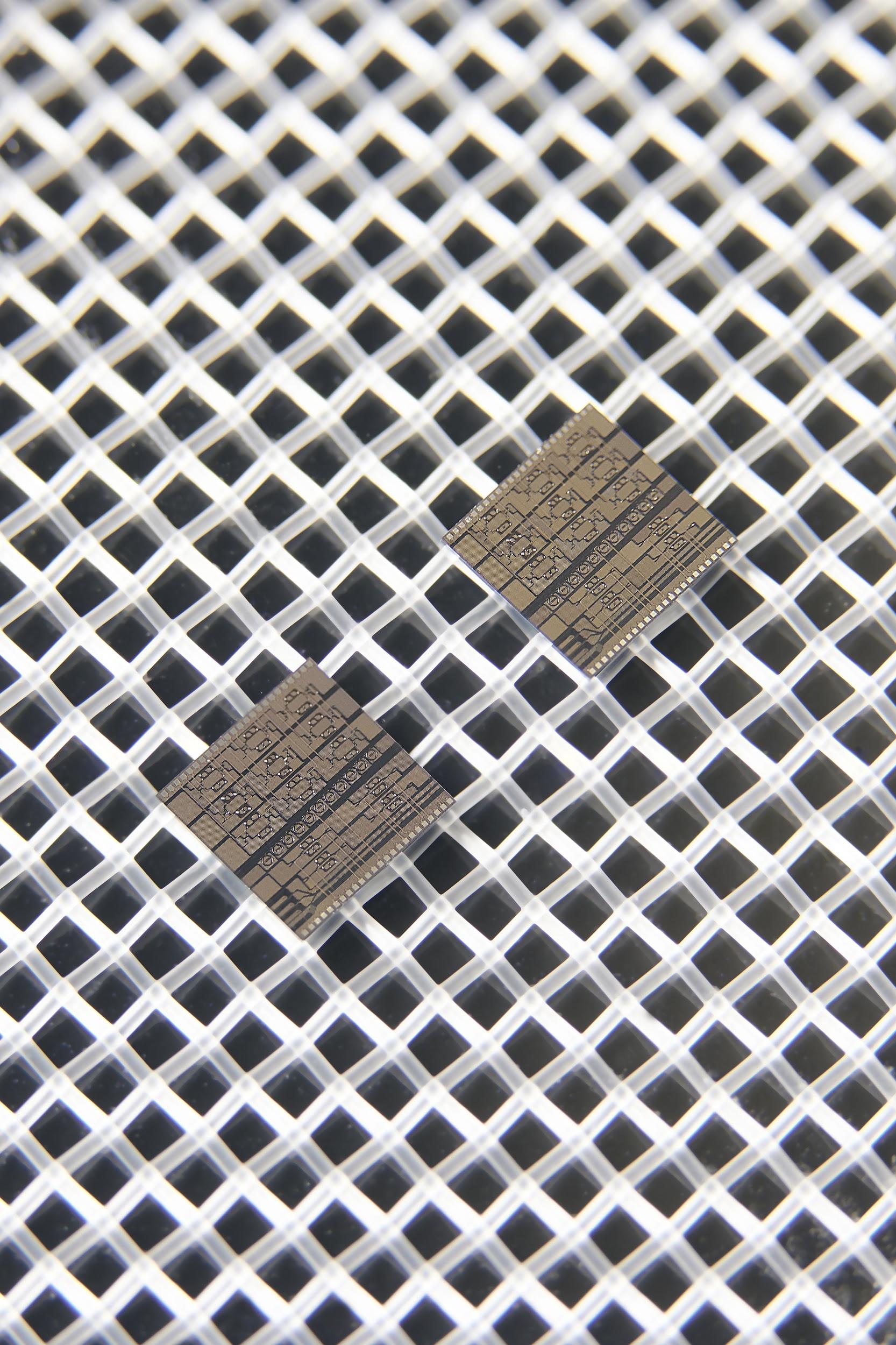 12 qubits
A
B
Squeezed light source
Programmable interferometer
8 qubits
4 qubits
2019
2020
2021
4
Copyright © 2021 Xanadu Quantum Technologies Inc. | Strictement confidentiel
Avantages de l’informatique quantique photonique
PLAN DIRECTEUR VERS1 MILLION DE QUBITS
DÉVELLOPPEMENT 10 FOIS PLUS RAPIDE
FABRICABLE
1000 FOIS PLUS RAPIDE
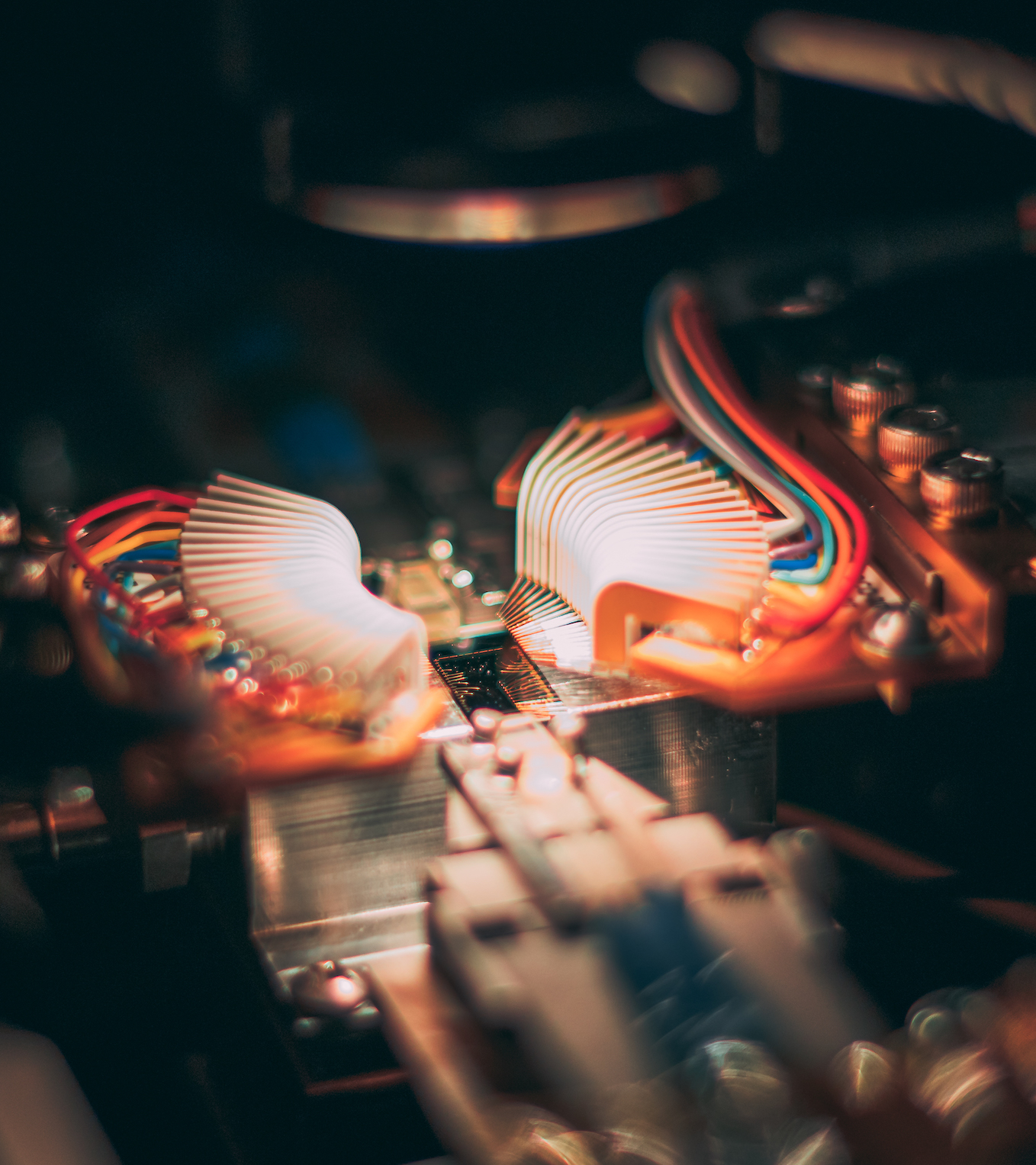 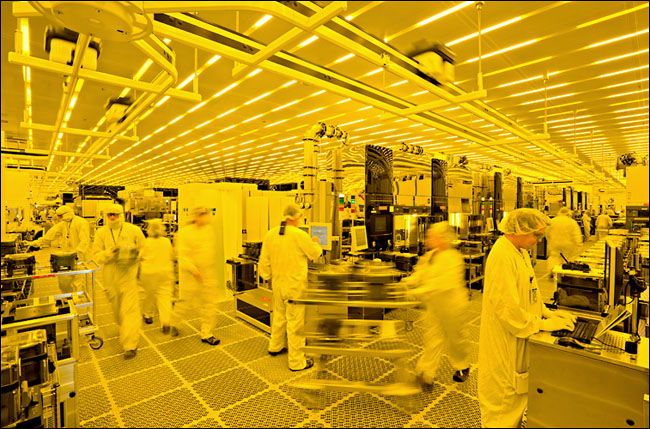 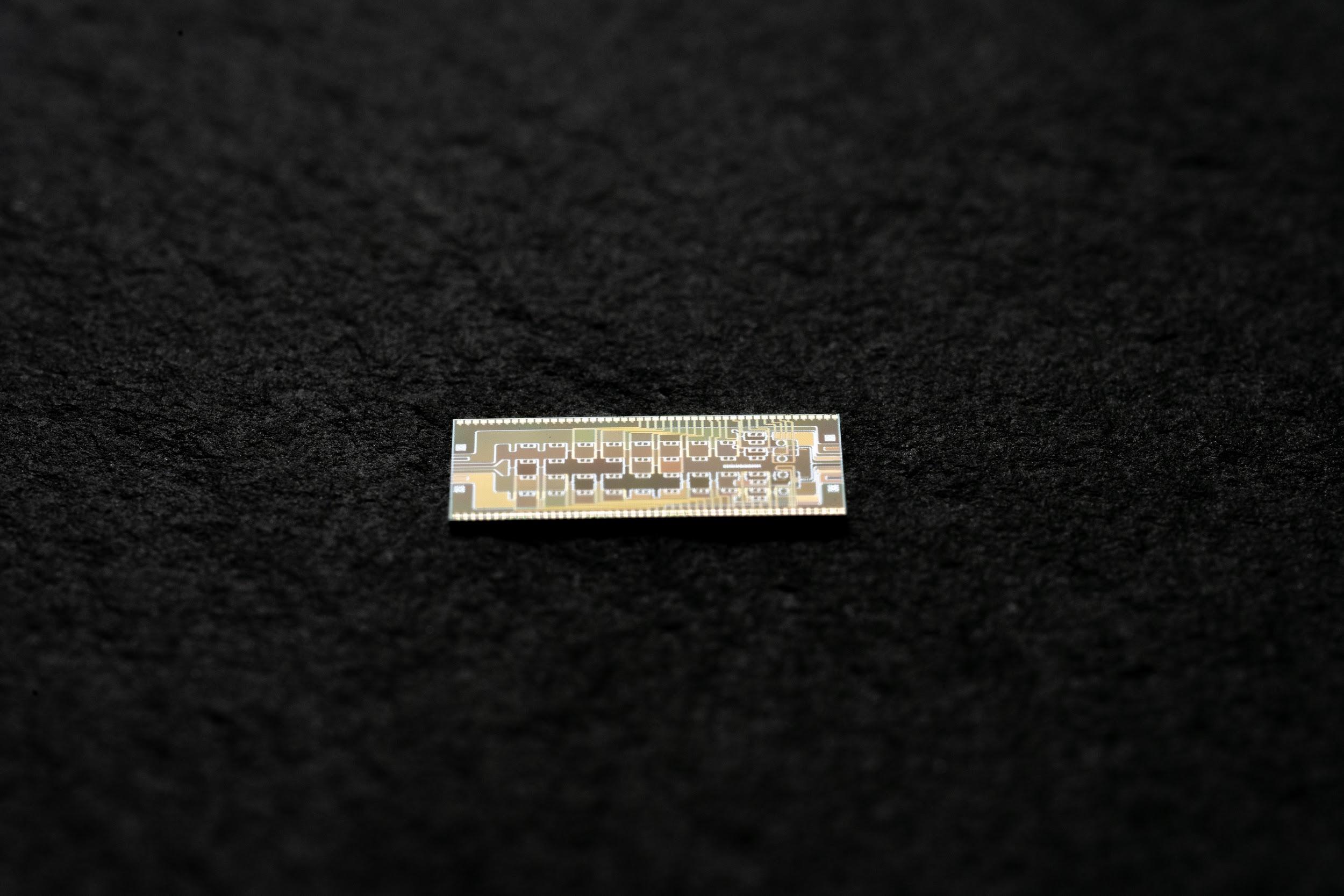 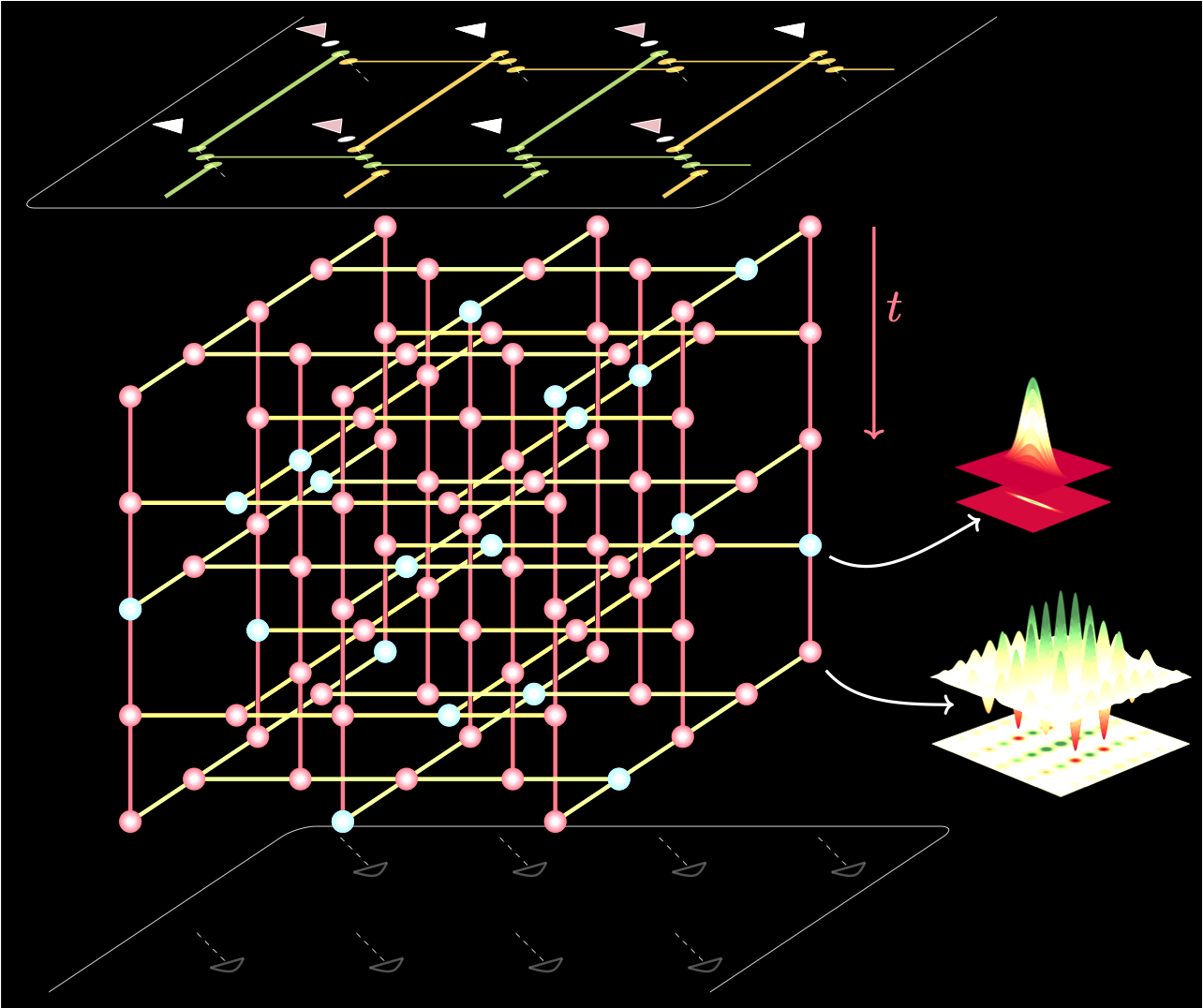 Évolutivité grâce à la modularité et au réseautage optique
Construction accélérée et exploitation moins coûteuse grâce au calcul à la températere ambiante
Fabrication à partir du silicium produit dans les meilleures fonderies (CMOS)
Notre cadence de fonctionnement est en MHz, soit mille fois plus rapide que celle de la concurrence
5
Copyright © 2021 Xanadu Quantum Technologies Inc. | Strictement confidentiel
Le nuage Xanadu à portée de tous
Offrir aux utilisateurs une plateforme de bout en bout pour le développement et le déploiement d’applications quantiques de pointe
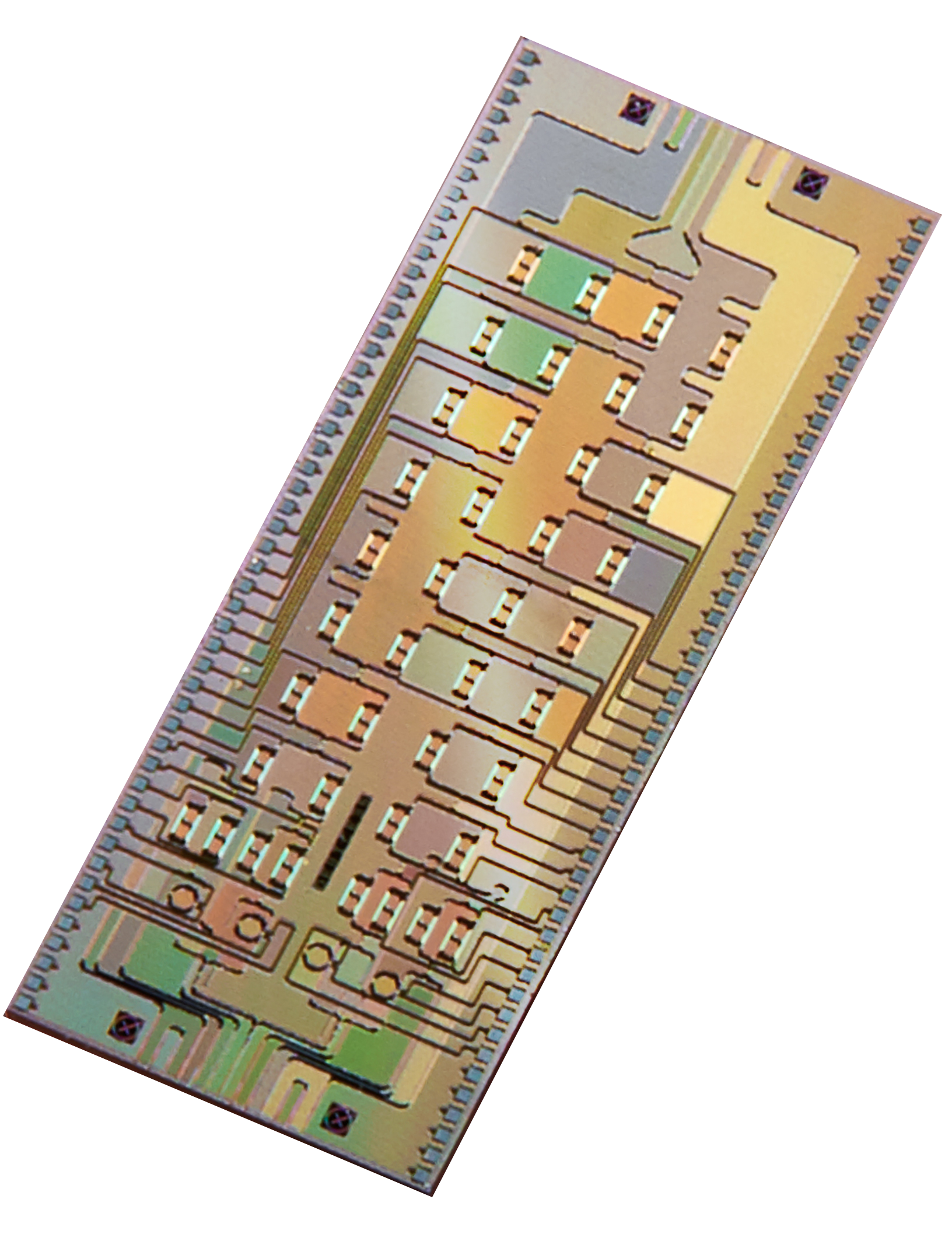 Accès à des unités de traitement quantiques photoniques
PennyLane en tant que service
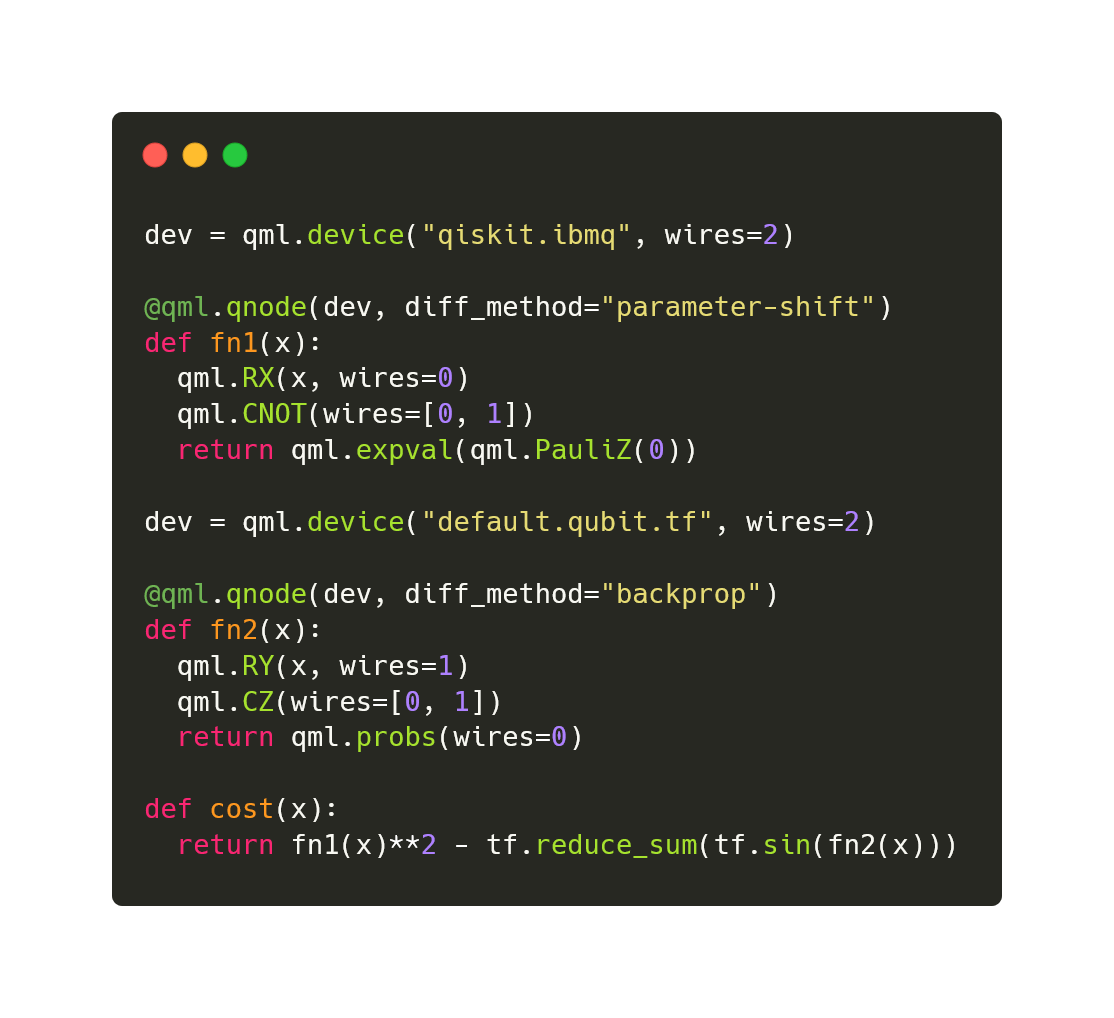 Simulateurs quantiques haute performance
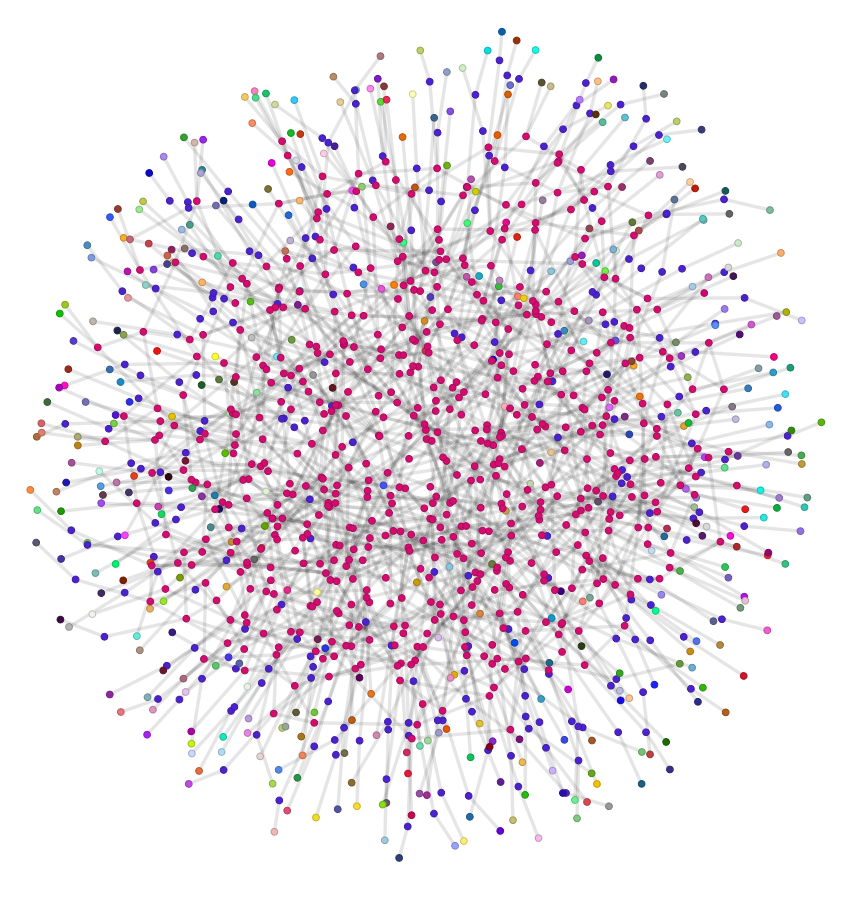 6
Copyright © 2021 Xanadu Quantum Technologies Inc. | Strictement confidentiel
Informatique et communication quantiques
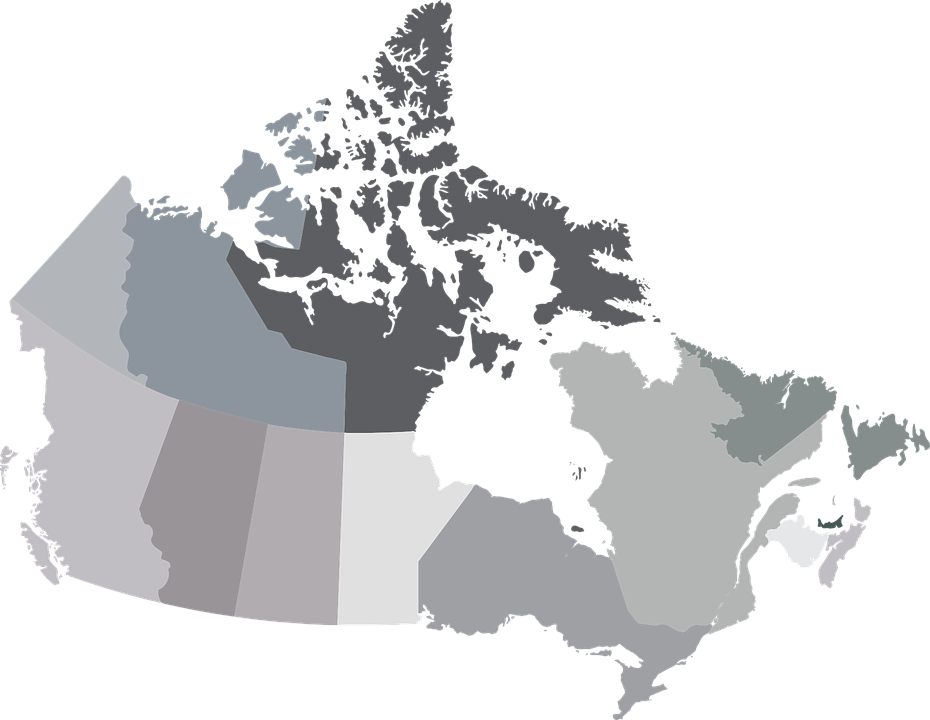 0 à 2 ans
Après 2 ans
Applications à court terme
Distribution quantique de clé
Identification sécurisée
Communications quantiques sécurisées
Enchevêtrement quantique distribué
Applications à long terme
Informatique et infrastructure infonuagique quantiques distribuées
Élections et processus électoraux impossibles à pirater
Réseau de téléportation
Capteurs et appareils connectés quantiques
Réseau quantique 
de bancs d’essai 
de Xanadu
Ottawa
Toronto
7
Copyright © 2021 Xanadu Quantum Technologies Inc. | Strictement confidentiel
xanadu.ai
Copyright © 2021 Xanadu Quantum Technologies Inc. | Strictement confidentiel